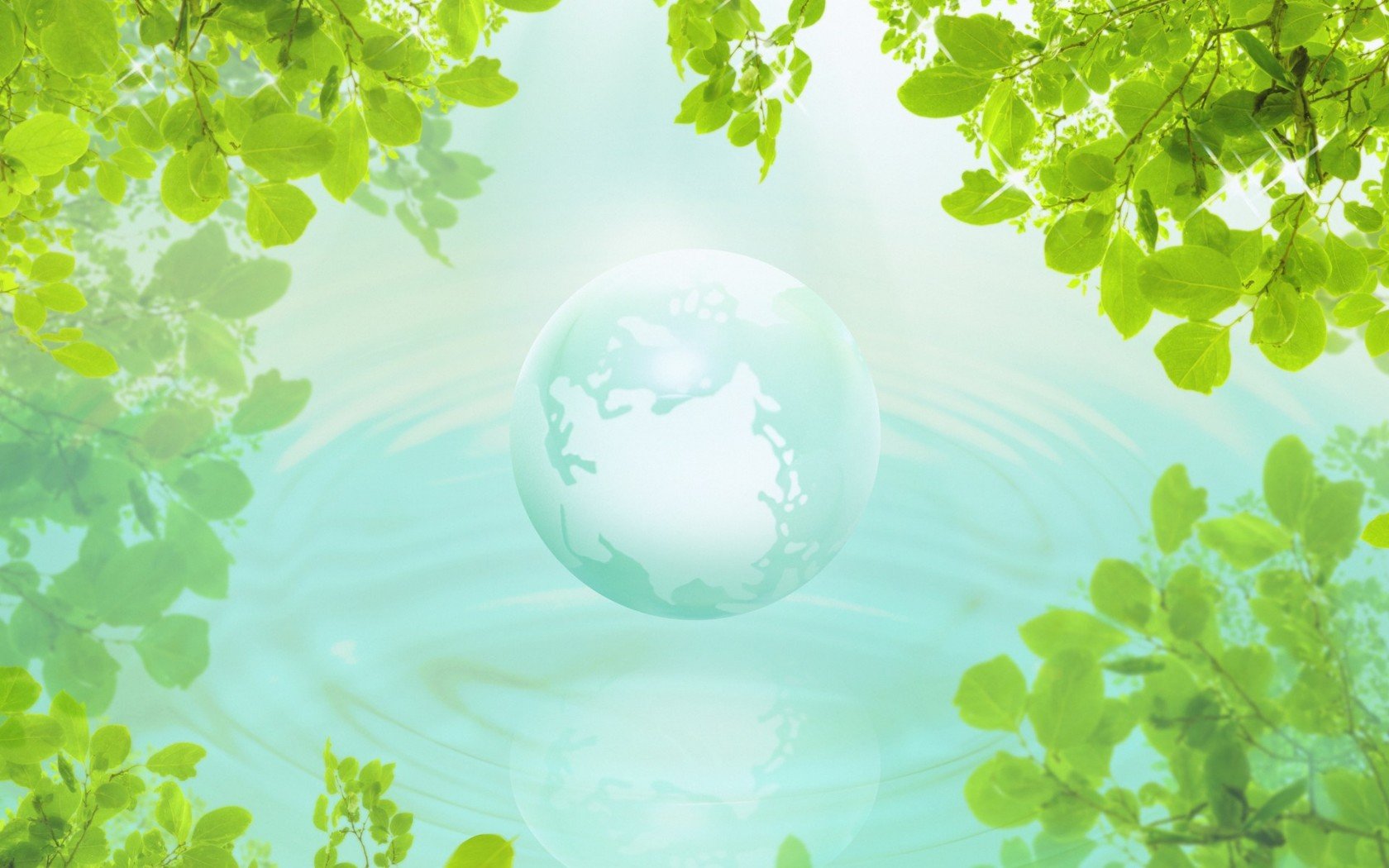 ДЕТСКОЕ ЭКСПЕРИМЕНТИРОВАНИЕ КАК СРЕДСТВО ПОЗНАВАТЕЛЬНОГО РАЗВИТИЯ ДОШКОЛЬНИКОВ. 
Составила: 
Коконова М.Н.-
Воспитатель МБДОУ 
«Солгонский детский сад» 
2020г
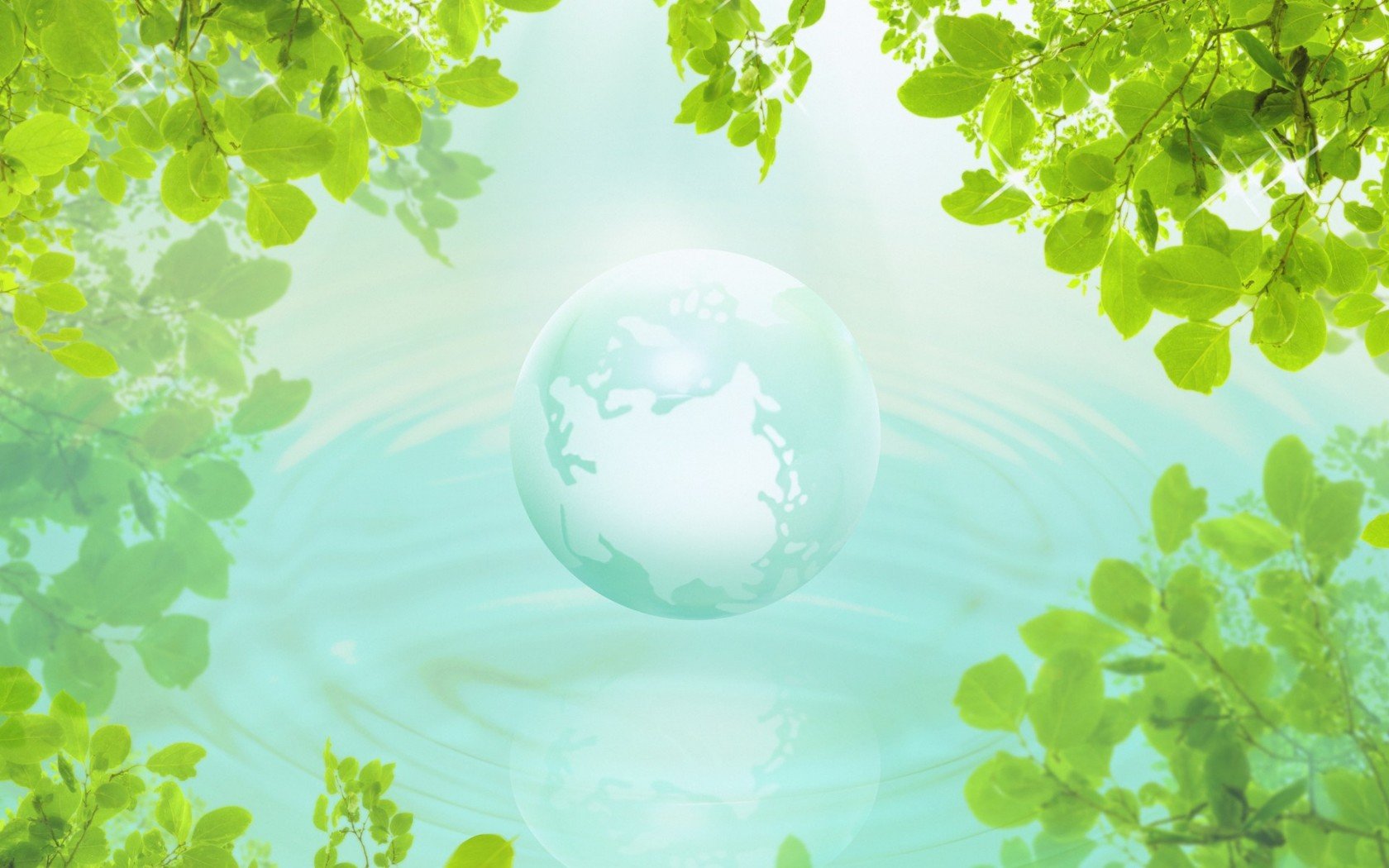 Главный источник получения представлений о мире у дошкольника – исследовательская  деятельность. 
Умозаключения детей основываются на собственном практическом опыте, а не словесной информации, которую они получают от воспитателя. Следовательно, нужно использовать практические методы в экспериментальной деятельности.
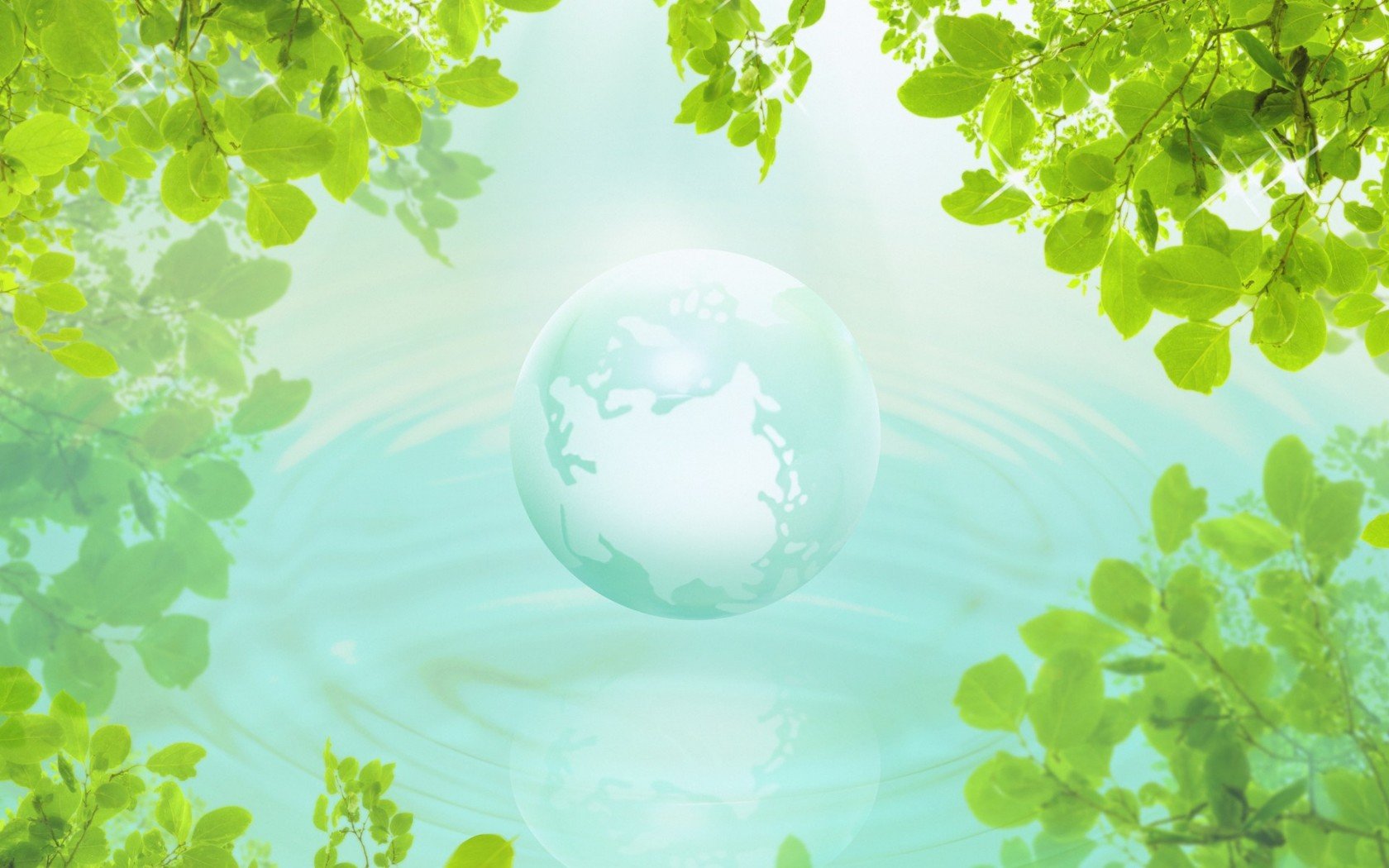 ПРАВИЛА, ПРИ ВЫБОРЕ ТЕМЫ ПОИСКОВО – ЭКСПЕРЕМЕНТАЛЬНОЙ ДЕЯТЕЛЬНОСТИ. 
1.Тема должна быть интересной ребенку. 
2.Тема должна быть раскрыта, ребенок должен получить новые знания. 
3.Педагог должен точно разработать занятие, учитывая последовательность действий так, чтобы ребенок мог действовать осмысленно. 
4. В теме должен быть элемент неожиданности, необычности. 
5. Тема должна быть такой, чтобы работа была выполнена быстро, при первых исследовательских опытах.
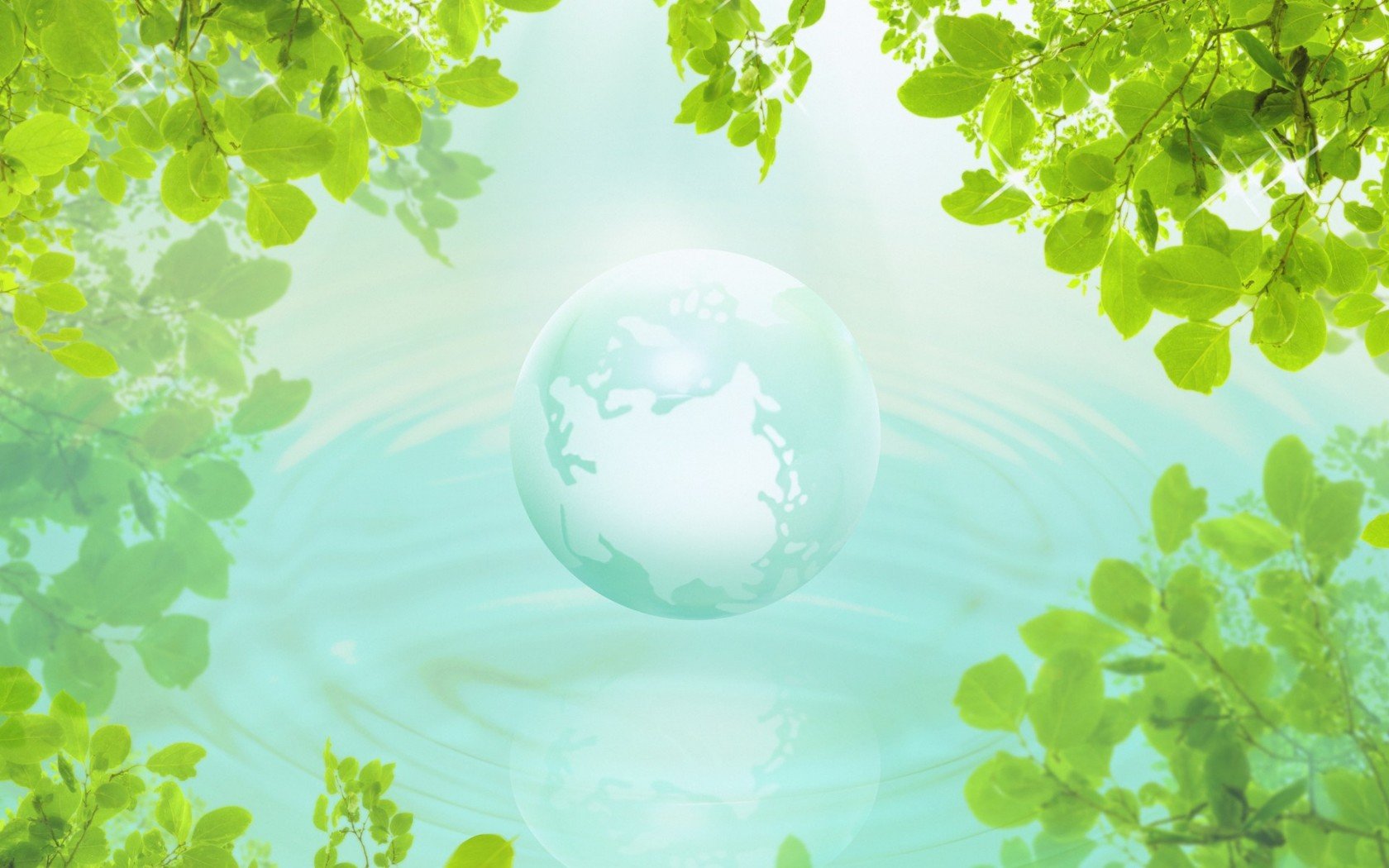 ЦЕЛЬ: 
 
Развитие познавательных интересов, потребности в самостоятельной поисковой деятельности на базе обогащенного и сформированного опыта.
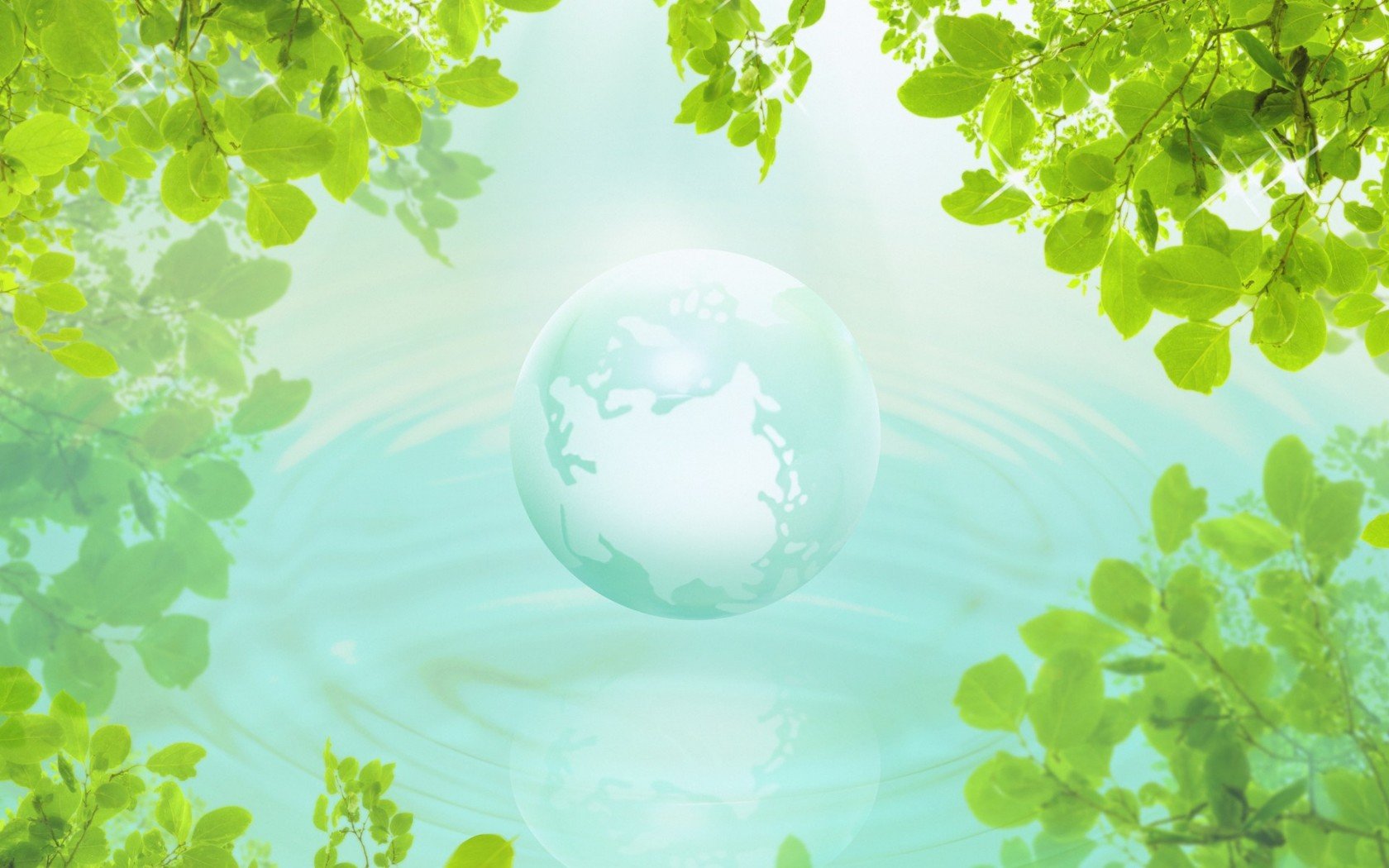 ЗАДАЧИ: 
Вызвать у детей интерес.  
2.   Учить видеть и выделять проблему эксперимента, ставить перед собой цель эксперимента. Отбирать средства и материалы для самостоятельной деятельности.  
3.   Развивать целеустремленность, настойчивость, решительность.
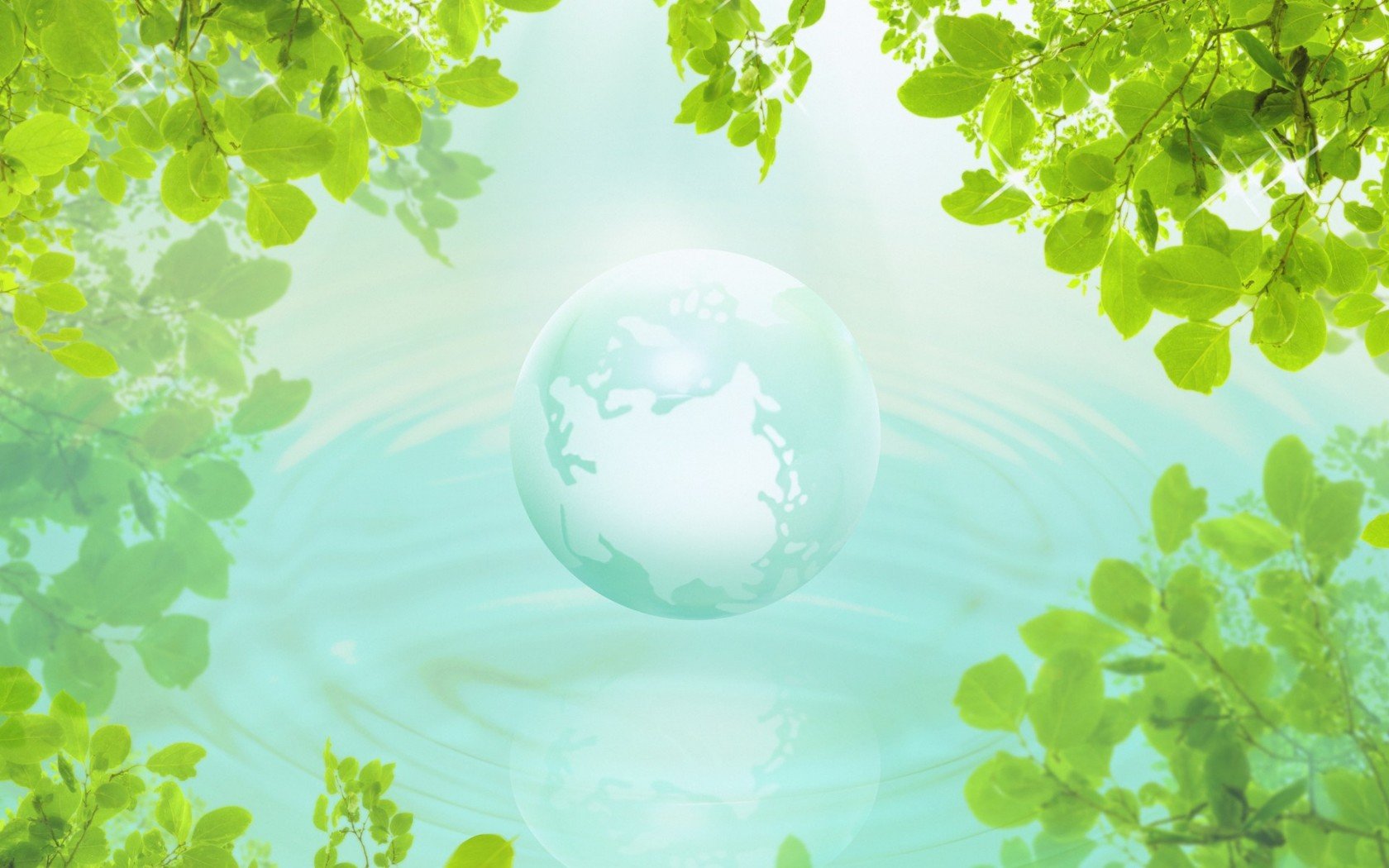 ОСНОВНОЕ ОБОРУДОВАНИЕ МИНИ-ЛАБОРАТОРИИ: 
Приборы «помощники»: лабораторная посуда, весы, объекты живой и неживой природы, емкости для игр с водой разных объемов. 
Природный материал: камешки, глина, песок, ракушки, птичьи перья, листья деревьев, мох, семена, спил. 
Утилизированный материал: проволока, кусочки кожи, меха, ткани, пробки. 
Разные виды бумаги. 
Красители: гуашь, акварельные краски. 
Медицинские материалы: шприцы, пипетки, колбы, мерные ложки, резиновые груши. 
Прочие материалы: зеркала, воздушные шары, масло, мука, соль, сахар, цветные и прозрачные стекла, сито, свечи.
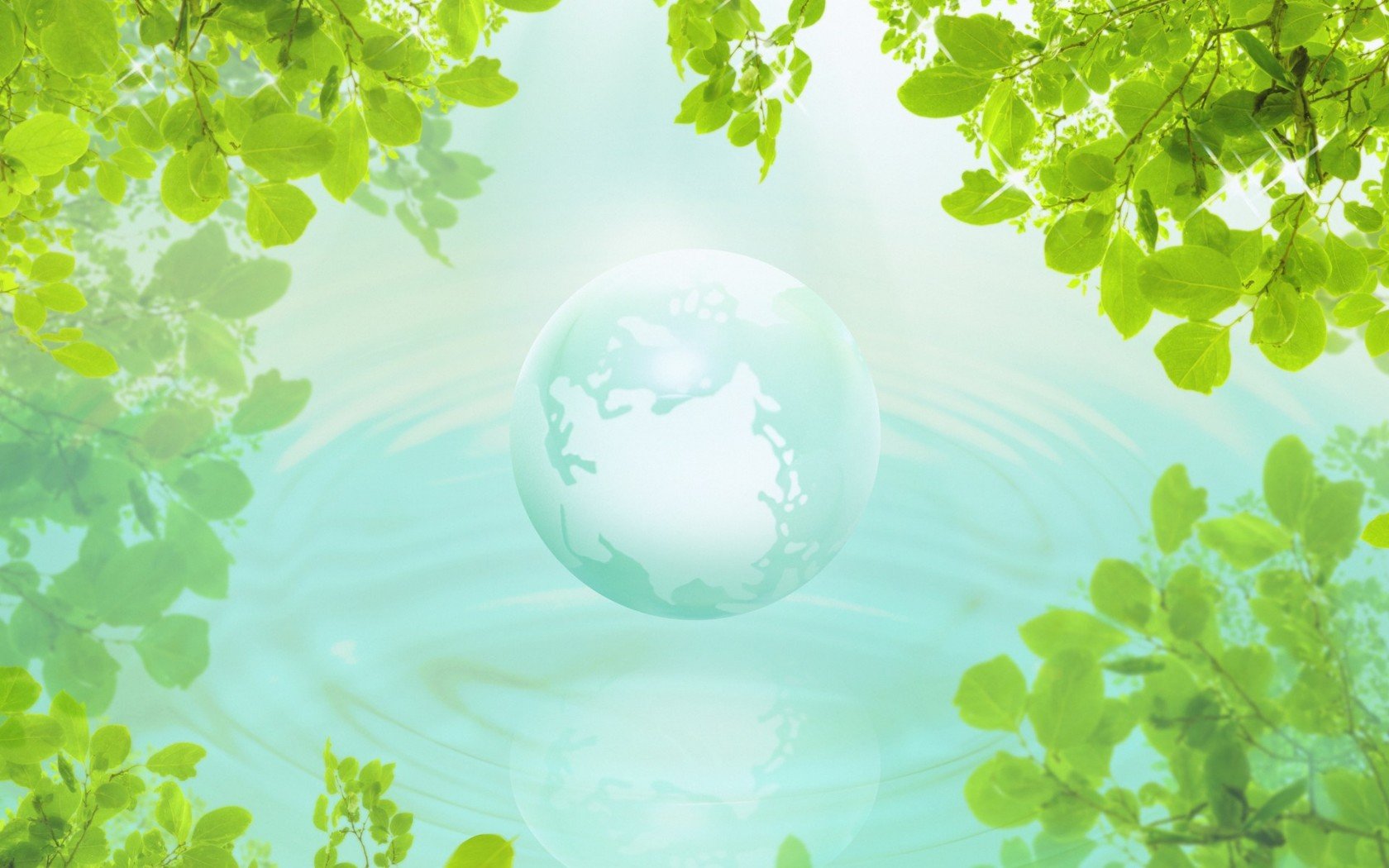 Алгоритм организации детского экспериментирования: 
1.Постановка проблемы (задачи). 
2.Поиск пути решения проблемы. 
3.Проведение опытов. 
4.Фиксация наблюдений. 
5.Обсуждение результатов и формулировка вывода.
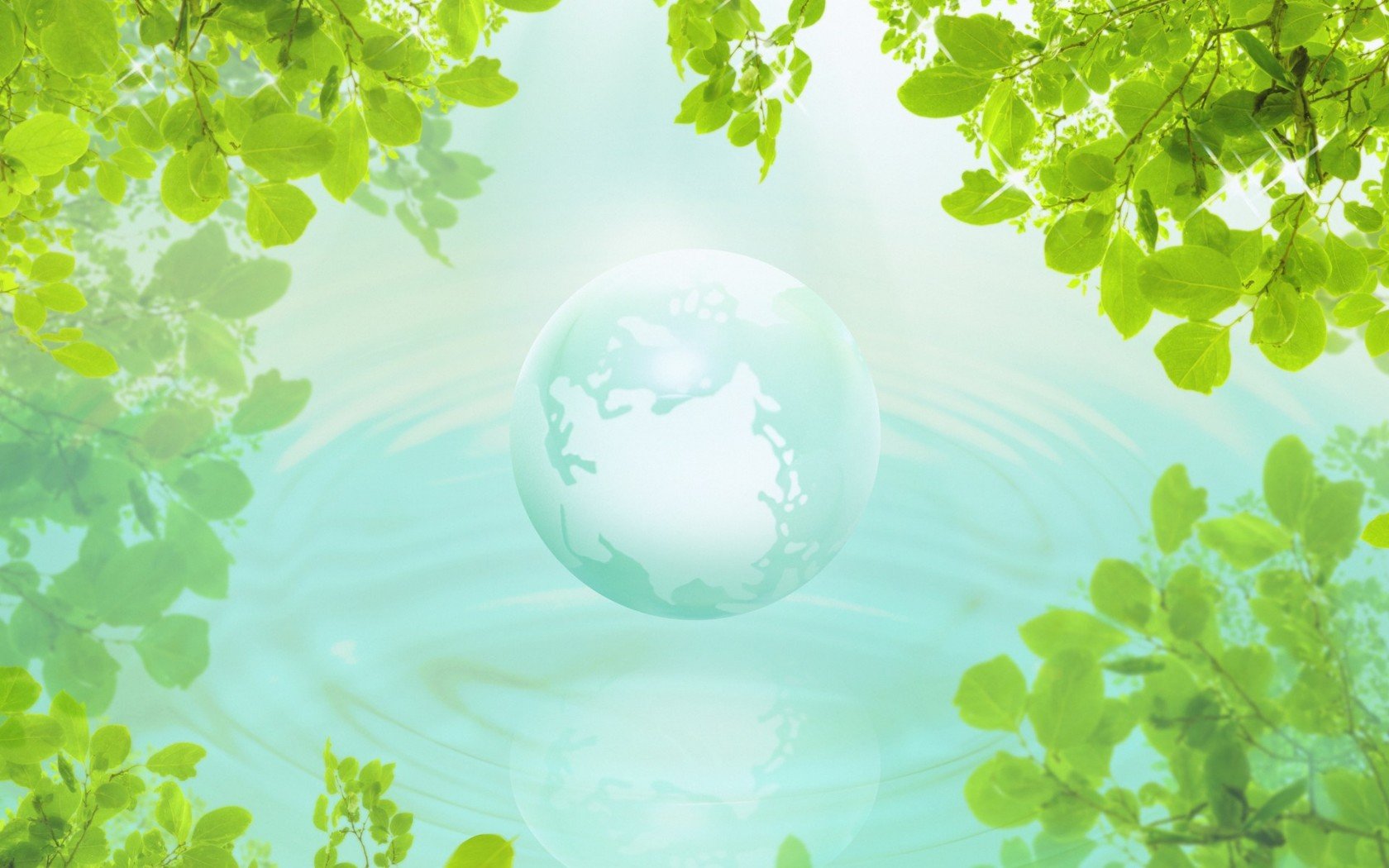 Методы при проведении опытов и экспериментов: 
1. Метод наблюдения. 
2. Игровой метод. 
3. Элементарный опыт. 
4. Словесные методы: 
    а) рассказ воспитателя; 
    б) рассказы детей; 
    в) беседы.
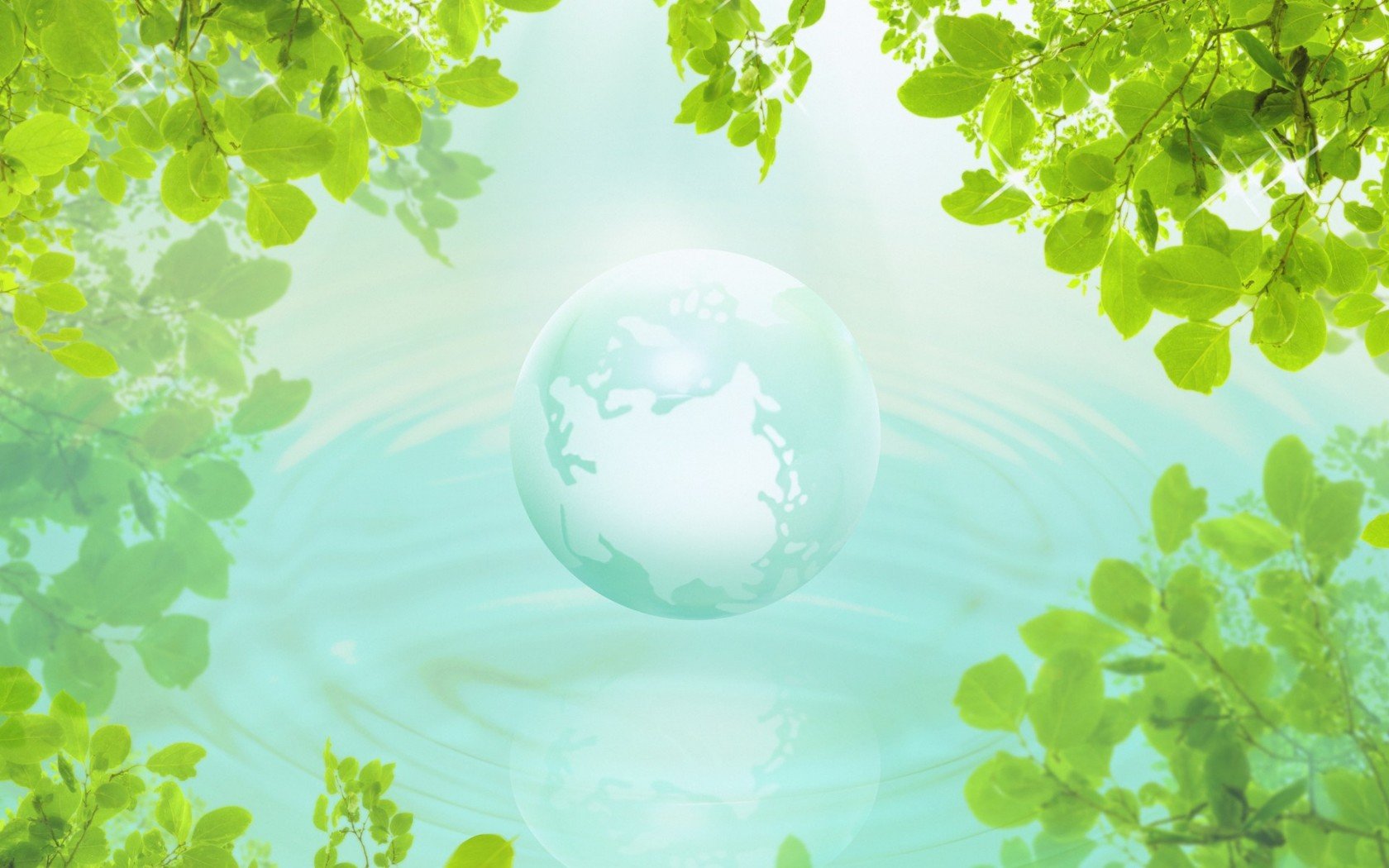 Формы работы с детьми: 
  
1.Фронтальные; 
  
2.Групповые;   
  
3.Индивидуальные.
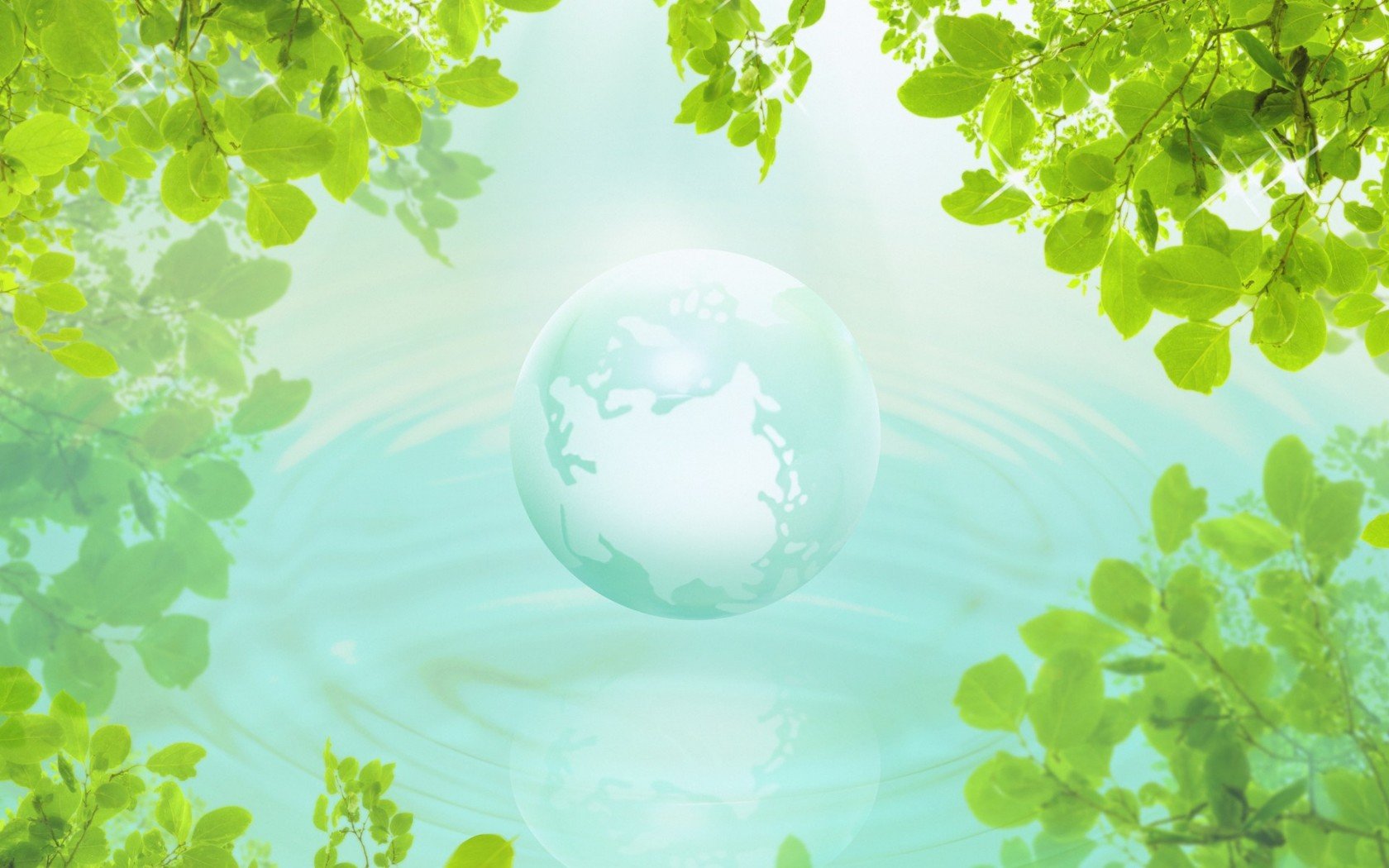 Эксперименты бывают: 
 
1.Индивидуальные или групповые; 

 2.Однократные или циклические (цикл наблюдений за водой, за ростом растений, помещённых в разные условия и т.д.).
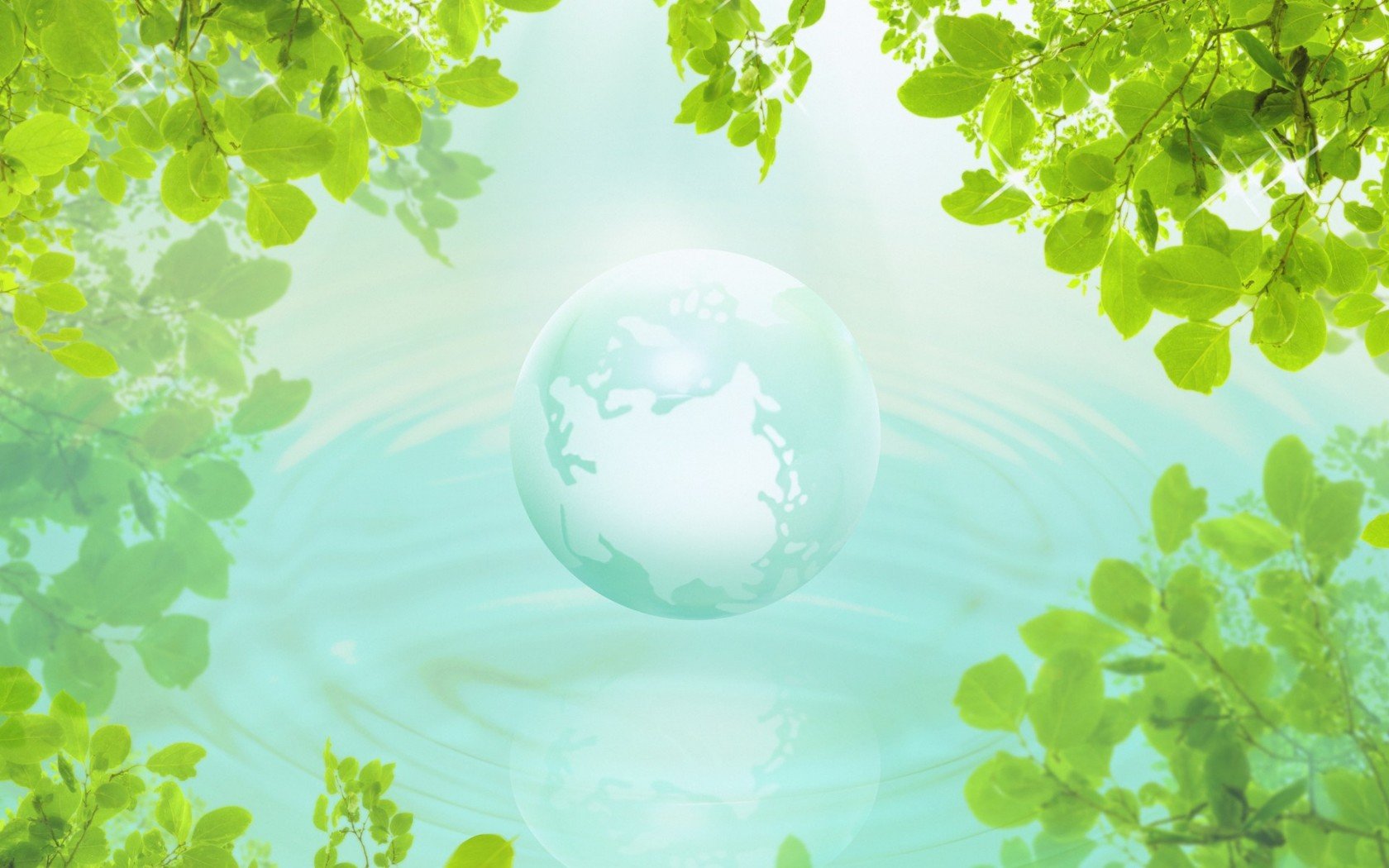 По способу  применения эксперименты делятся на :  

1.Демонстрационные; 

2. Фронтальные.
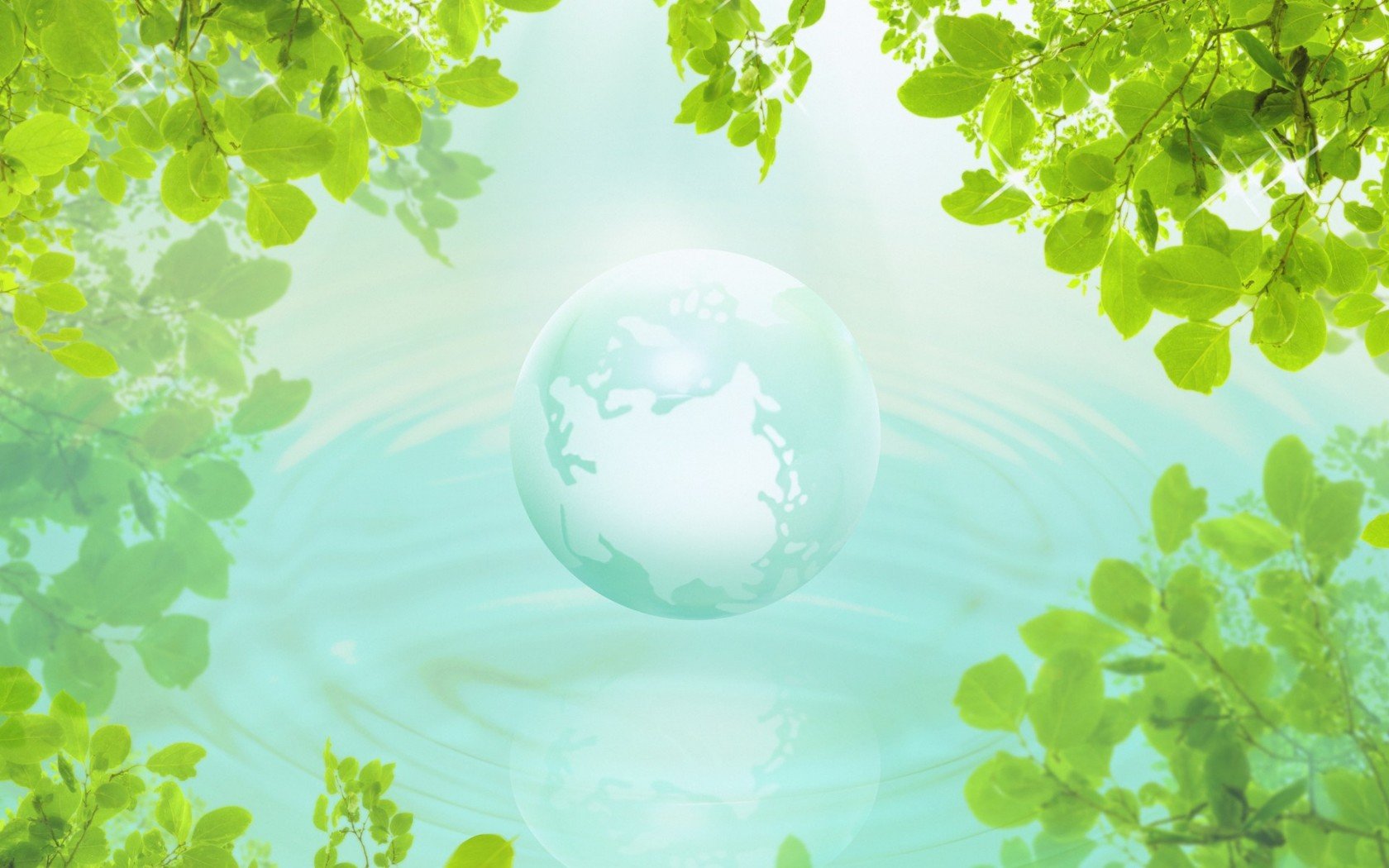 Для положительной мотивации деятельности детей используются различные стимулы: 
1.Внешние стимулы (новизна, необычность объекта). 
 2.Тайна, сюрприз. 
 3.Мотив помощи. 
 4.Познавательный момент (почему так?). 
 5. Ситуация выбора.
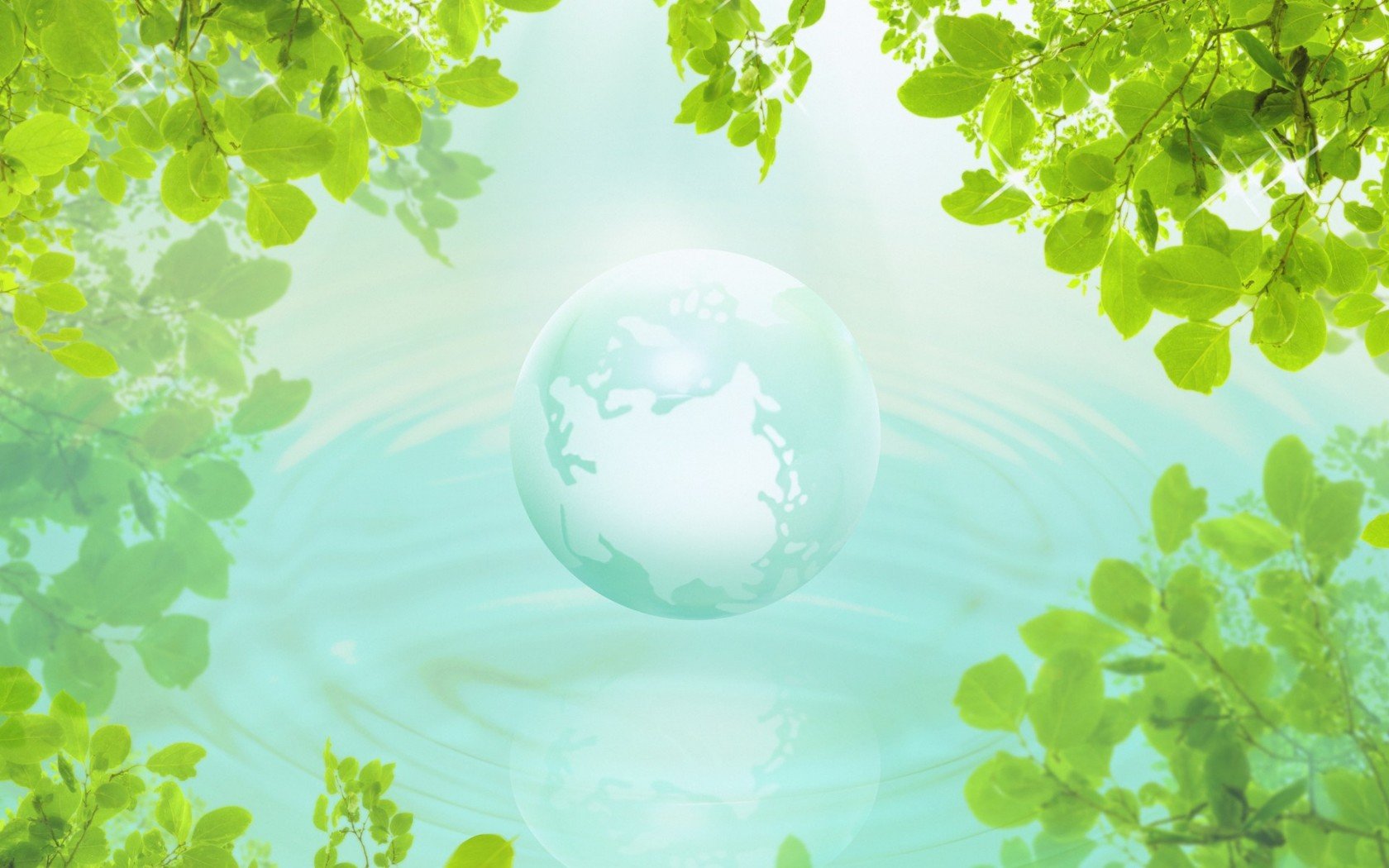 Формы работы: 
1.Специально организованная образовательная деятельность в образовательной области «Познание» по формированию целостной картины мира с включенными опытами по заданной теме (НОД);   
2)Совместная деятельность взрослого с детьми, а также ребёнка со сверстниками.   
3)Свободная самостоятельная деятельность детей.
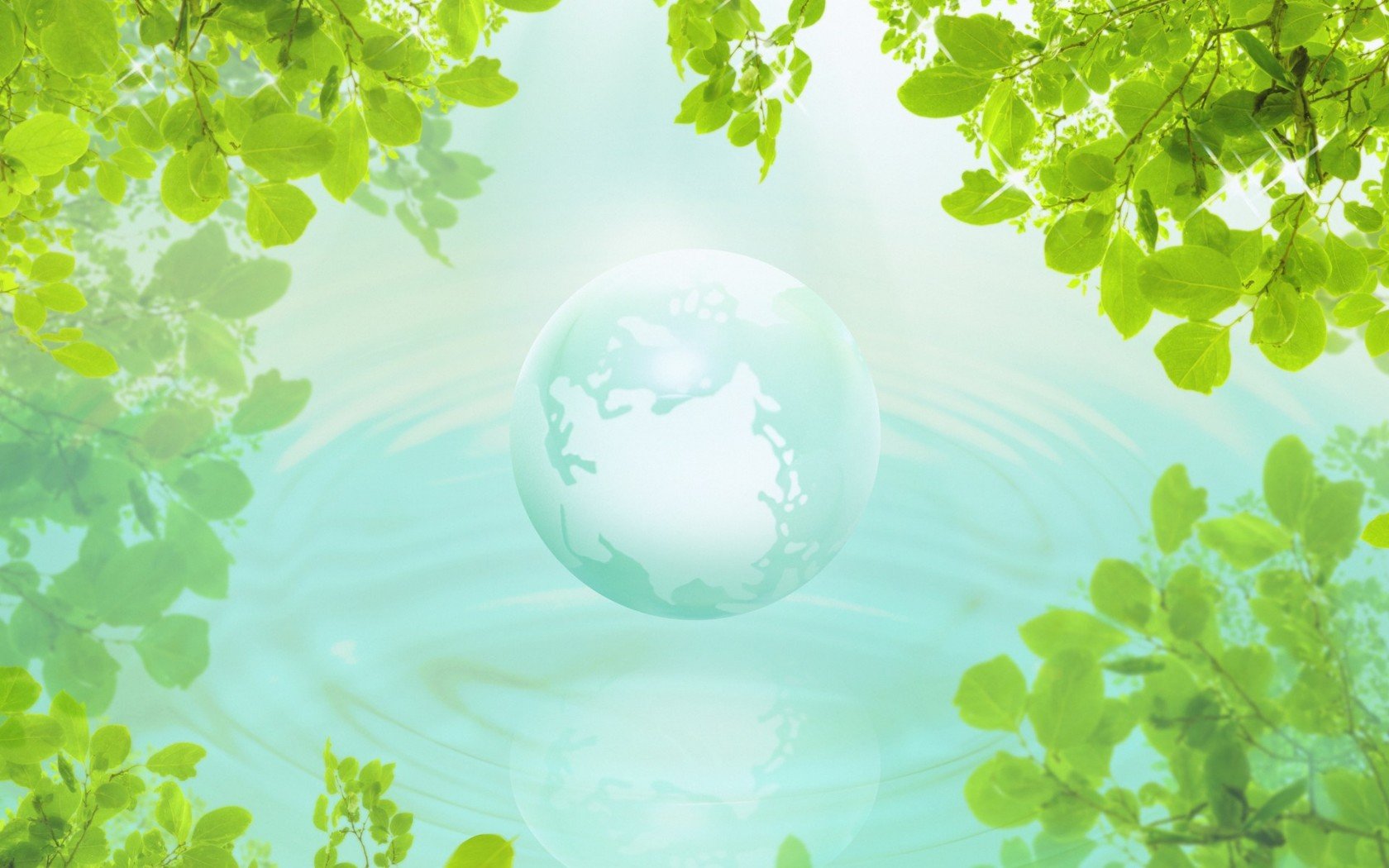 Общие методические рекомендации педагогам в руководстве детскими исследованиями.  
 1. Старайтесь делать так, чтобы дети как можно больше действовали самостоятельно и независимо. 
 2. Не сдерживайте инициативы детей.  
3. Не делайте за ребенка то, что он может сделать сам, или то, чему он может научиться. 
 4. Избегайте прямых инструкций ребенку.  
5. Не спешите с вынесением оценочных суждений.  
6. Помогайте учиться управлять процессом мышления: - прослеживать связи между предметами, событиями и явлениями - развивать навыки самостоятельного, оригинального решения проблем.  
7. Педагог не должен подменять инициативу ребенка своими замыслами, или выполнять творческое задание за ребенка, пусть даже с целью помощи ему.
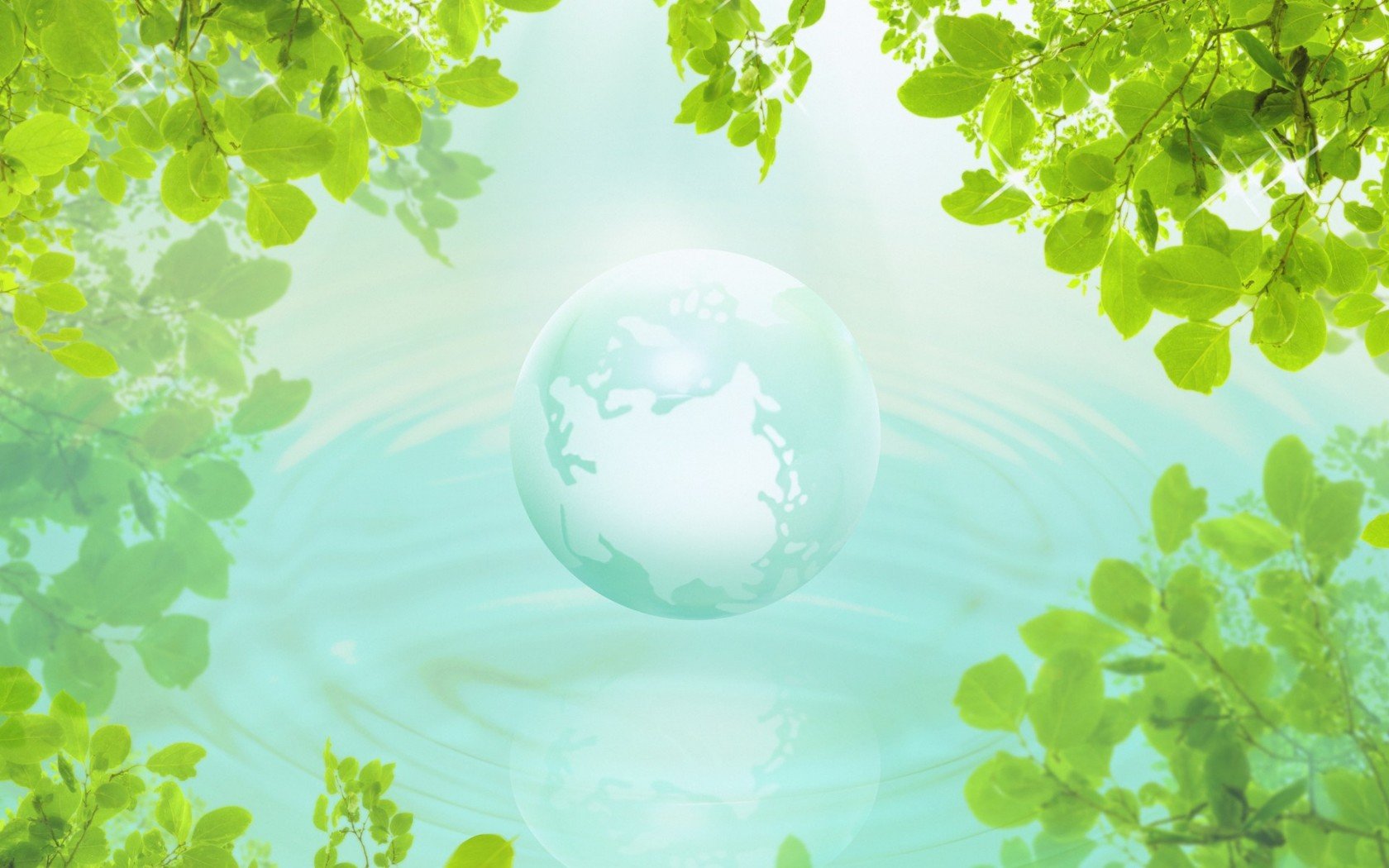 СПАСИБО 
ЗА 
ВНИМАНИЕ!